Daňové aspekty čerpání pobídkyJan LinhartMarkéta Kubíčková
8. října 2013
Investiční pobídky ve formě slevy na dani
Sleva na dani může být uplatněna po dobu deseti zdaňovacích období
ze základu daně generovaného všemi činnostmi společnosti
po splnění všeobecných podmínek dle zákona o investičních pobídkách a při splnění zvláštních podmínek dle zákona o daních z příjmů
Není nutné oddělovat zisk stávající a nové investice
Počátek běhu lhůt pro čerpání slevy
první rok čerpání slevy na dani = nejdříve v roce splnění podmínek
nejpozději však do tří let od vydání Rozhodnutí
Možnost získání dodatečné úspory odložením začátku lhůty pro čerpání slevy
Limity pro čerpání slevy na dani
Sleva na dani nesmí v jednotlivých zdaňovacích obdobích překročit výši povolné veřejné podpory a současně maximální výši veřejné podpory
Náklady, které mohou být podpořeny
Pozemky
Budovy
Strojní zařízení
Případová studie
Předpokládaná investice = 500 mil. Kč
Skutečná investice = 450 mil. Kč
Míra veřejné podpory = 40 %
Maximální výše veřejné podpory = 450 x 40 % = 180 mil. Kč
Stanovení výše slevy na dani – nová společnost
Výše slevy = sazba daně * základ daně snížený o odčitatelné položky
sleva na dani nepokrývá úrokové příjmy
Případová studie
Rozhodnutí o příslibu investičních pobídek vydáno v roce 2014 (např. 6/2014)
Nejzazší termín pro splnění všeobecných podmínek – 6/2017
Splnění podmínek 3/2017
Období pro čerpání slevy na dani: 2017-2026
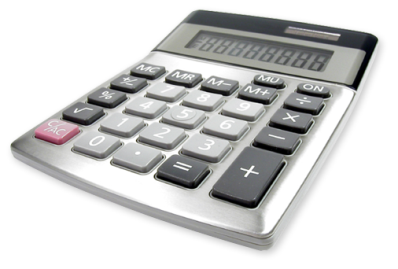 Sleva na dani
Stanovení výše slevy na dani – stávající společnost (expanze)
Daňová sleva pokrývá přírůstek daňové povinnosti, který je vypočten dle vzorce      S1-S2
S1 = aktuální daňová povinnost v běžném roce
S2 = vyšší daňová povinnost ze dvou zdaňovacích období bezprostředně předcházejících období, v němž jsou splněny podmínky
Případová studie
Rozhodnutí o příslibu investičních pobídek vydáno v roce 2014 (např. 6/2014) 
Nejzazší termín pro splnění všeobecných podmínek – 6/2017
Splnění podmínek 3/2017
Srovnávací základna:  daňový základ roku 2015 nebo 2016 (vyšší z těchto dvou možností) 
Období pro čerpání slevy na dani: 2017-2026
Souběh investičních projektů
Je možné získat více investičních pobídek pro jednu společnost
Slevu na dani v daném roce lze uplatnit jen podle jednoho z Rozhodnutí
Příležitost získat nové pobídky na další fáze investic
Efekt
prodloužení celkového období čerpání
navýšení objemu čerpaných úlev
Zvláštní podmínky
Minimalizace základu daně, tzn. uplatnění v nejvyšší možné míře
Daňových odpisů

Daňových opravných položek

Odčitatelných položek
Daňové ztráty
Náklady na výzkum a vývoj
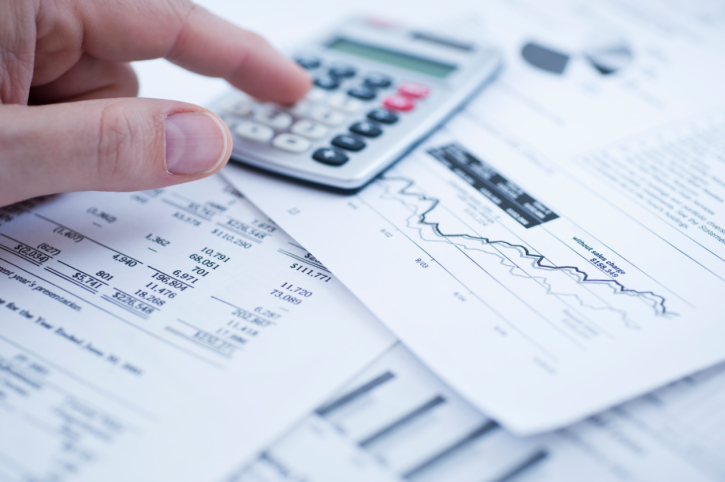 Zákaz ukončení činnosti a fúzí
Poplatník v období, za které může uplatnit slevu na dani
nebude zrušen,
nebude vůči němu zahájeno insolvenční řízení,
nesloučí se s jiným subjektem, 
nepřevezme jmění společnosti, jež bude zrušena bez likvidace (převod jmění na společníka),
v případě fyzické osoby neukončí nebo nepřeruší podnikatelskou činnost
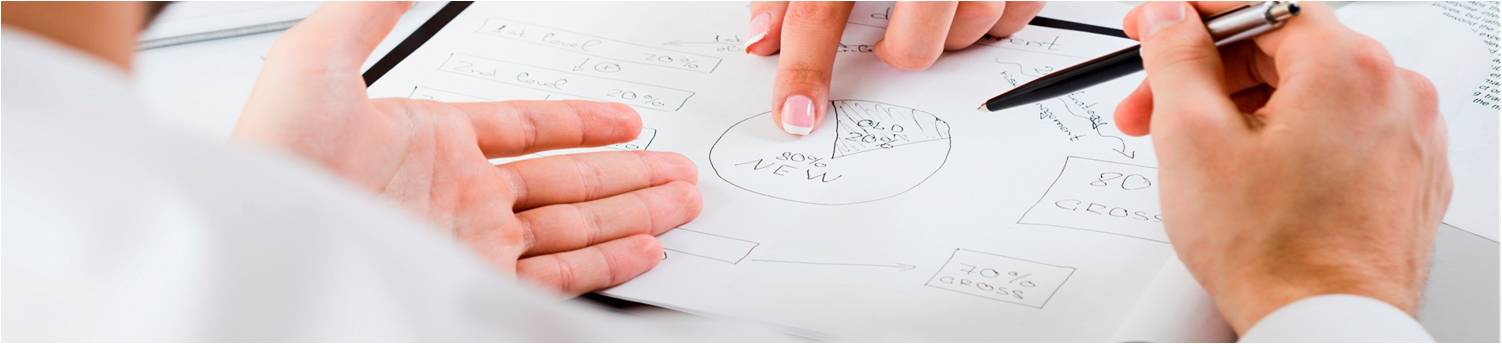 Transakce se spřízněnými osobami
Nutná zvýšená pozornost převodním cenám (transfer pricing)

je zakázáno uměle zvyšovat základ pro výpočet slevy na dani 
obchodními operacemi se spřízněnými subjekty způsobem, který neodpovídá běžným obchodním principům nebo
převádět majetek od spřízněných osob; 
který bude mít za následek snížení základu nebo zvýšení daňové ztráty daně u těchto osob
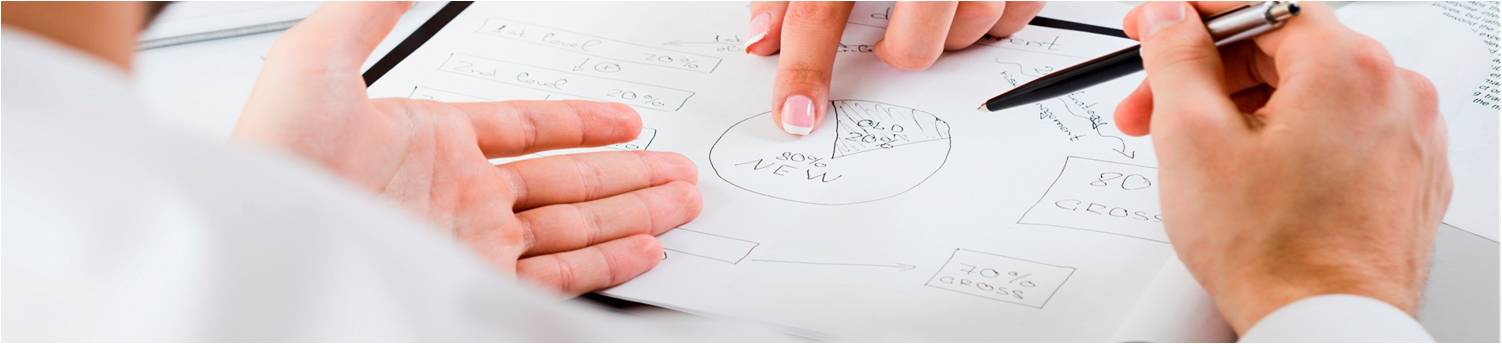 Dvoustranný pohled na převodní ceny pobídkových společností
obě situace, nízké zisky (ztráty) a/nebo vysoké zisky mohou znamenat značné daňové riziko
proto, musí být převodní ceny v pobídkových společnostech zdůvodněny z obou stran
jak se s tím vypořádat
nastavit převodní ceny správně již od začátku investování (zvolit vhodný model převodních cen a implementovat jej) 
využití hranic definovaných srovnávací analýzou (benchmark)
dokumentace (primární a sekundární)
získat schválení finančního úřadu – závazné posouzení
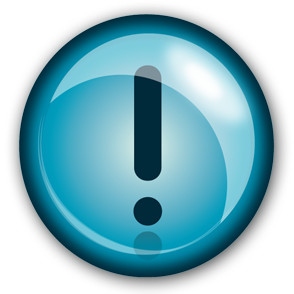 ! zpětná oprava převodních cen formou dodatečného daňového přiznání je významně omezena !
Daňové plánování
Plnohodnotný výrobce
Smluvní výrobce
vykonává významné funkce z pohledu dodavatelského řetězce 
nese hlavní tržní rizika 
používá nehmotná aktiva (technologie, patenty, marketingová aktiva)
očekávání vyšších zisků
je možné vykázání ztráty
omezený funkční a rizikový profil
obvykle prodává většinu produkce v rámci skupiny
stabilní, ale nízké zisky
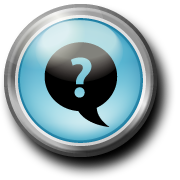 Jaký je Váš přístup?
Převodní ceny souhrn
Princip tržního odstupu
Dokumentace
ceny dohodnuté mezi spojenými osobami by měly být v souladu s těmi, které jsou ujednány mezi nezávislými stranami
pokud tyto podmínky nejsou splněny a rozdíly nejsou řádně zdokumentovány, finanční úřad upraví základ daně/daňovou ztrátu
směrnice OECD ohledně převodních cen je obecně akceptována  
dokumentační povinnost (na požádání)
rozsah doporučené dokumentace je stanoven v pokynech Ministerstva financí České republiky
Vnitroskupinové transakce
Rizika převodních cen
Speciální pozornost
dodatečné vyměření daně
úrok z prodlení
penále
srážková daň z dividend (mimo EU)
riziko ztráty veškeré slevy na dani pro společnosti s investičními pobídkami (i zpětně)
možnost požádat o závazné posouzení
Shrnutí
Investiční pobídky
Mají v České republice dlouhou tradici
Dělají Českou republiku atraktivnější pro případné nové investory a rozšíření stávajících investic
Představují možnost nemalých daňových úspor 
Mají sice určitá rizika, ale tato rizika je možné řídit
Včasná identifikace rizikových oblastí a jejich řešení na začátku projektu může budoucí rizika minimalizovat nebo zcela eliminovat
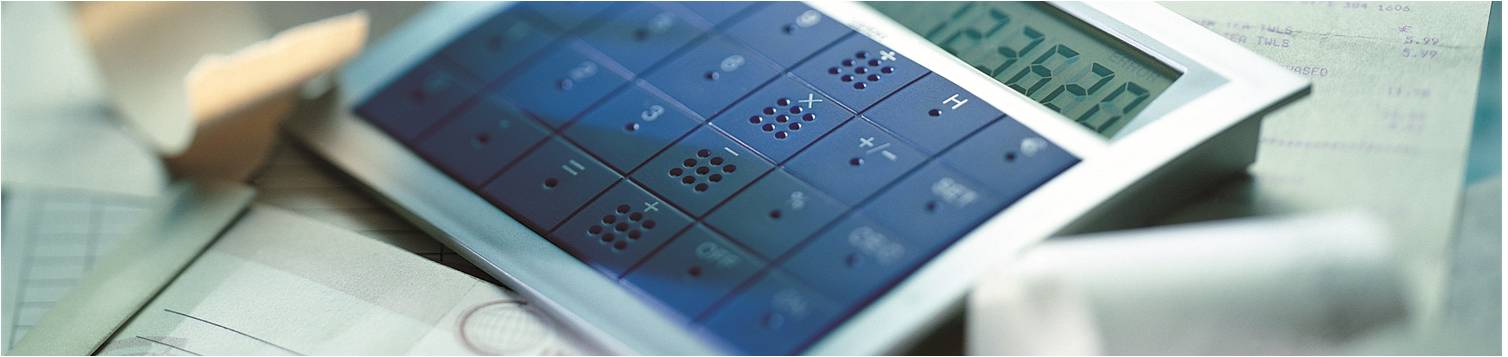 Děkujeme za pozornost
Jan Linhart+420 222 123 617jlinhart@kpmg.czMarkéta Kubíčková+420 222 123 571mkubickova@kpmg.czKPMG Česká republika, s.r.o.Pobřežní 1a186 00  Praha 8www.kpmg.cz
© 2013 KPMG Česká republika, s.r.o., a Czech limited liability company and a member firm in the Czech Republic.
The KPMG name, logo and ‘cutting through complexity’ are registered trademarks or trademarks of KPMG International Cooperative (KPMG International).